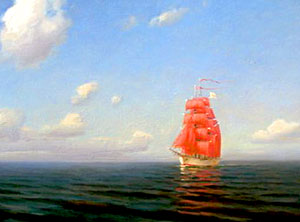 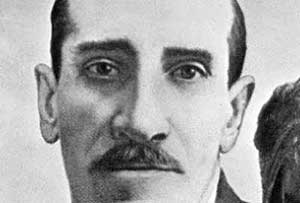 А.Грин«Алые паруса»
Будущее, к которому мы стремимся, рождается из непобедимого человеческого свойства - умения мечтать и любить.
                                                     (К.Паустовский)
Александр Грин создал удивительную книгу о том, как сбываются мечты. История, рассказанная в ней, похожа на парусный корабль - она сочетает в себе реальность и совершенно неземную летящую красоту.
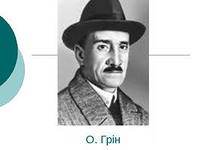 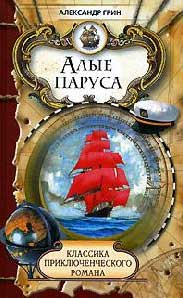 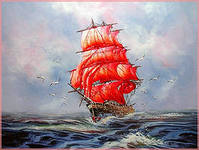 «Я понял одну простую истину; она состоит в том, чтобы делать чудеса своими руками», - А. Грин. Никто не обещает, что это будет легко и просто, но эта жизнь, проходящая  в достижении желаемого, будет насыщенной событиями и незабываемыми встречами. Она, уж точно, не будет скучной.
Жизнь самого Александра Гриневского часто была наполнена горестями и неудачами, казалось бы, больше располагающими к скептическому и недоброжелательному взгляду на жизнь. 
Но вопреки всему – этот самый романтичный из романтиков подарил нам свои чудесные книги, даже названия которых звучат, как далёкая и прекрасная музыка: «Бегущая по волнам», «Блистающий мир», «Алые паруса».
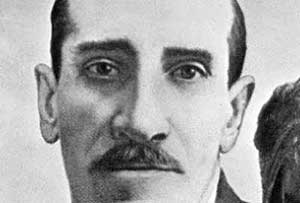 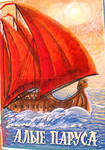 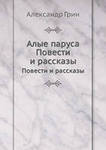 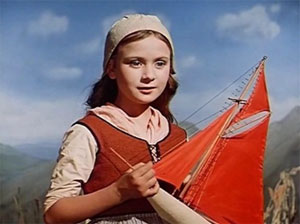 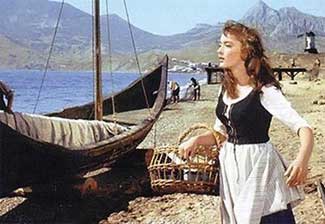 Повесть-феерия «Алые паруса» - самое известное произведение Александра Грина. Он обдумывал и писал эту «просвеченную насквозь, как утренним солнцем» светлую книгу в голодном и суровом революционном Петрограде.
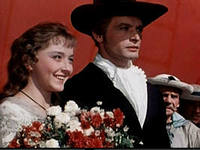 1. Как назывался корабль капитан Грэя с алыми парусами? 
  «Сюрприз»
  «Привет»
  «Сувенир»
  «Секрет»
  «Бриз»
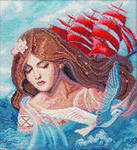 «СЕКРЕТ»
2. Как назывался первый сборник рассказов Грина? 
  «Шапка-невидимка»
  «Город Зеро»
  «Большие пожары»
  «Человек-невидимка»
  «Золотая цепь»
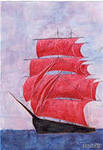 ШАПКА-НЕВИДИМКА
3. А. Грин определил жанр книги «Алые паруса» как «повесть-феерия». Феерия - это… 
  Морское путешествие
  Успешный проект
  Волшебное, сказочное зрелище
  Исполнение желаний
  Чудесное превращение
Волшебное, сказочное зрелище
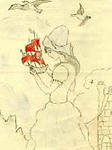 4. Выберите из списка город, придуманный А. Грином 
  Гель-Лью
  Гель-Гью
  Зорбаган
  Гуртон
  Лью-Гель
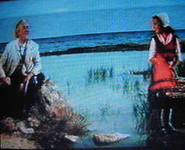 Гель-Гью
5. В Феодосии во время фестиваля «Встречи в Зурбагане» к берегу приплывает яхта под алыми парусами. В каком городе на Праздник окончания школы приплывает корабль под алыми парусами? 
  В Москве
  В Ялте
  В Кирове
  В Санкт-Петербурге
  В Коктебеле
В Санкт-Петербурге
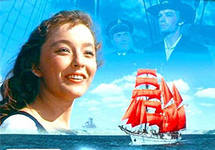 6. Какая профессия была у Лонгрена - отца Ассоль? 
  Он был угольщиком
  Он был рыбаком
  Он изготавливал игрушки
  Он был капитаном корабля
  Он был музыкантом
Он изготавливал игрушки
7. Кто первым рассказал Ассоль про Алые паруса? 
  Никто - она прочитала об этом в книжке
  Лонгрен, её отец
  Никто - она сама придумала эту легенду
  Эгль, собиратель сказок
  Никто - она увидела это во сне
Эгль, собиратель сказок
8. Что увидел Артур Грэй в библиотеке замка – и это помогло ему понять себя? 
  Картину художника-мариниста
  Старинный глобус
  Книгу на таинственном языке
  Компас
  Модель парусного корабля
Картину художника-мариниста
9. Что было написано на двух старинных бочках с вином, которые были зарыты в винном погребе замка? 
  «Меня никто не выпьет»
  «Проверьте срок годности»
  «Вишнёвые сливки»
  «Меня выпьет Грэй»
  «Выпить в море»
«Меня выпьет Грэй»
10. Где капитан Грэй отыскал шёлк для алых парусов? 
  Шёлк был прислан ему в подарок неизвестным человеком
  В Каперне у трактирщика
  Он привёз его из заморских стран
  В Лиссе в одной из торговых лавок
  Он случайно нашёл его в старинном сундуке
В Лиссе в одной из торговых лавок
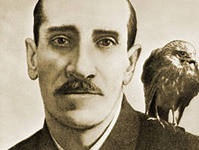 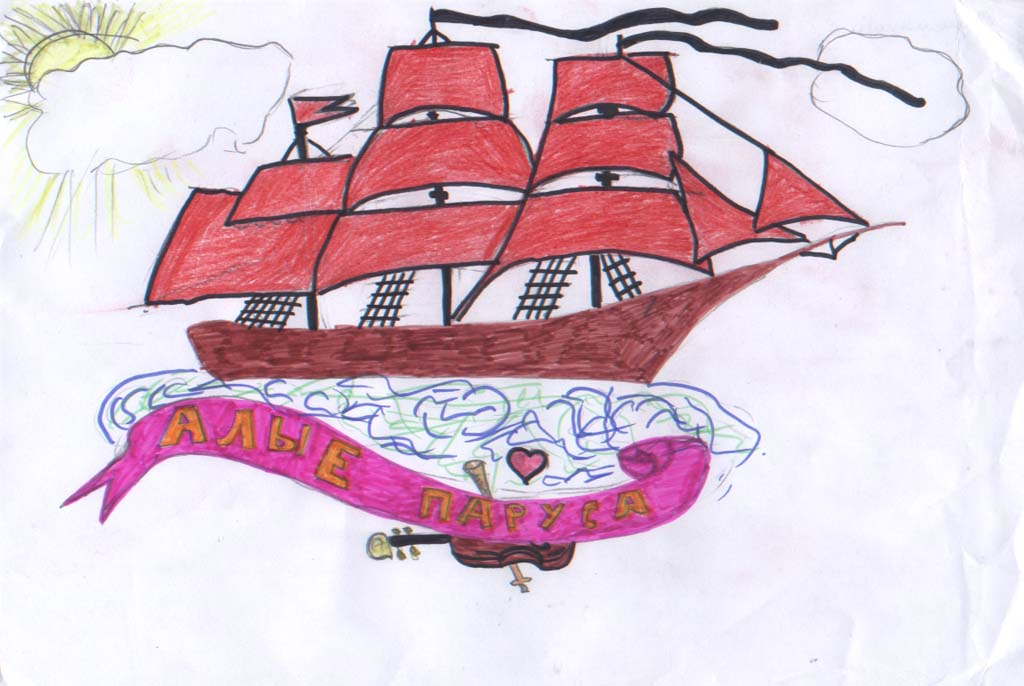